Тема:Неопределенная форма глагола
Автор: Русина Елена Васильевна,
учитель начальных классов,
 МКОУ»Ребрихинская СОШ»
ГЛАГОЛ
Что вы знаете о глаголе?
Глаголы изменяются по:
ВРЕМЕНАМ
Прошедшее
                                       Настоящее     Будущее
      ЧИСЛАМ                                                      
                                                                           ЧИСЛАМ



    Родам                     !!!              Лицам
Работа в парахСпишите словосочетания, вставьте пропущенные буквы. Определите у глаголов время.
- ж . лтели листья
- пряч . тся в норе
- к . тать на санках
- исп . кут в ск . в . роде
- поймать сн . жинку
Работа в парах(взаимопроверка)
- пожелтели листья   -   прошедшее время 
- прячутся в норе   -   настоящее время
- катать на санках   -   ???
- испекут в сковороде   -   будущее время
- поймать снежинку   -   ???

Катать , поймать  -глаголы начальной формы, отвечают на вопросы
 Что делать?   Что сделать?
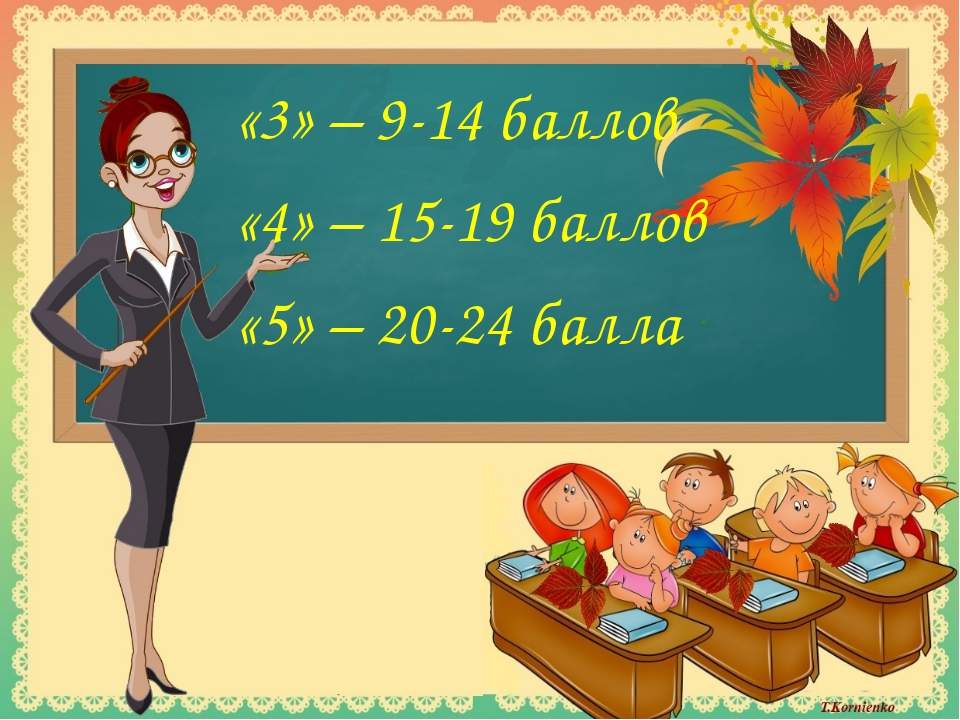 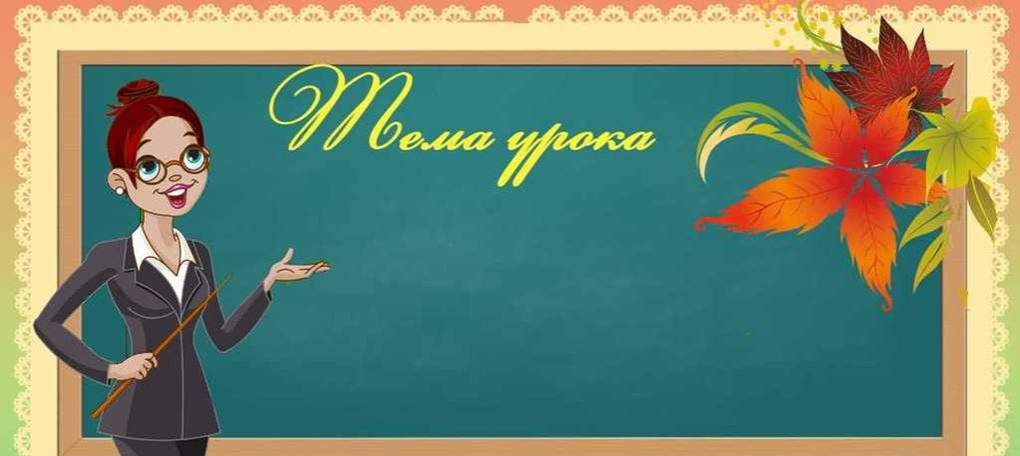 Неопределённая форма глагола
Цель:
Сравнить начальную форму и неопределенную
Узнать отличитель-
ный признак
Как оканчиваются глаголы неопределенной формы
Научиться образовывать глаголы неопределенной формы
Самостоятельная работа
Время, . . .                        Неопр. ф.
потекла - __________________________________
напекут - __________________________________
стригу - ___________________________________
рассеку - ________________________________________
Рефлексия
Я научился(Я научилась)…

Я понял(а)…

Я смог(ла)… 

Теперь я знаю…